Лечебная физкультура при нарушении осанки и сколиозахПреподаватель СПб ГБОУ ЦПК СМО № 1МорозЛ.И.С-Петербург 2014г.
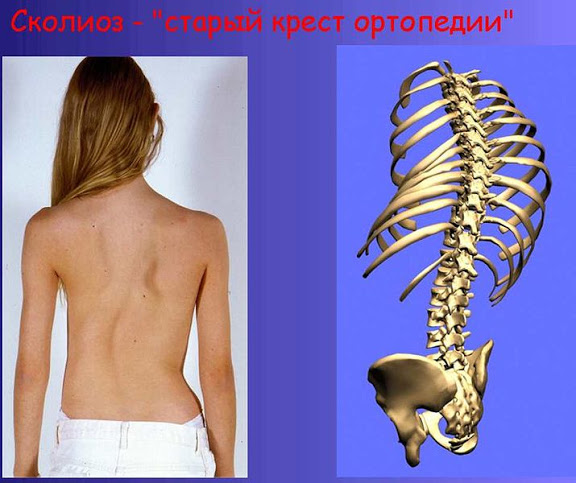 План лекции
1.Краткое понятие о строении и функции позвоночника
2Понятие об осанке
3.Признаки правильной осанки во фронтальной и саггитальной плоскостях
4.Понятие «нарушение осанки»
5.Признаки нарушения осанки во фронтальной и саггитальной плоскостях
6.Средства для формирования правильной осанки
7.Эффективность
8.Определение понятие «Сколиоз»-Этиология и патогенез
9Развитие сколиозов по степеням
10.Диагностика сколиозов
11.Методы лечения
12.Показания и противопоказания к физическим нагрузкам
13.Задачи, методика и средства ЛФК при Сколиозах 1-2-3 степени
14.Особенности проведения уроков ЛФК при сколиозах
Позвоночник-часть скелета, служащая органом опоры(статическая функция) и движения( динамическая функция)В позвоночном столбе различают несколько отделов:
Физиологические изгибы формируются в процессе роста и развития:1-шейный лордоз в 2-3 мес. при попытке поднять голову2-грудной кифоз в6-7 месяцев, когда ребёнок начинает сидеть3-поясничный лордоз, когда встаёт на ногиК 6-7 годам изгибы чётко выраженыК 14-15 годам становятся постояннымиК 20-25 годам окончательно формируются
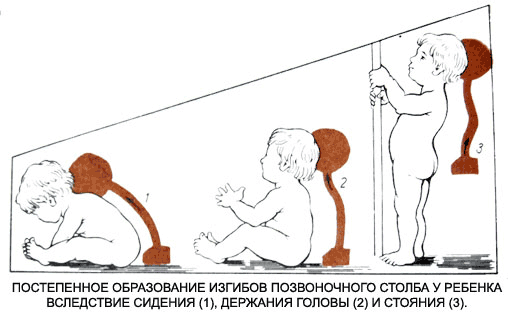 В процессе возрастного развития физиологические изгибы меняются в зависимости:1.от угла наклона таза2.тяги мышц, окружающих позвоночник
Костная система перестраивается на протяжении всей жизни человека.
В дошкольном и школьном возрасте происходит окостенение соединительных и хрящевых элементов позвоночника. 
В этот период-----1.неправильные позы
                                 2.непосильный труд
                                 3.чрезмерные нагрузки
Могут вызвать резкие нарушения осанки в следствии неправильного перераспределения тонуса мышечно- связочного аппарата.
 Наибольшая неустойчивость позвоночника
Период первого вытяжения-( 6-7 лет)
Период второго вытяжения-(11-15 лет)

 В эти периоды происходит интенсивный рост в длину позвоночника, а мышечная система запаздывает
Движения позвоночного столба возможны в трёх взаимно перпендикулярных плоскостях    Главной опорой позвоночника является таз. Поэтому движения позвоночника особенно поясничного отдела большей частью сочетаются с изменением соотношений в сочленениях таза и тазобедренного сустава
Осанка- это привычное положение тела человека, находящегося в покое и в движении. Образуется в процессе физического развития ребёнка и формирования стато- динамических функцийОсанка-это динамический стереотип, который приобретается в процессе индивидуальной жизни, воспитания.
Формирование происходит под влиянием многих условий 1-го года жизни ребёнка. Зависит от
1.Строения и степени развития костной системы
2.Связочно-суставного аппарата
3.Нервно-мышечного аппарата
4.Особенностей условий труда и быта
5.Последствий некоторых болезней
6.Определяется строением опорно-двигательного аппарата и работой мышц
Формируется по механизму образования временных связей( путём длительных и частых повторений), приводит к образованию «Условных рефлексов»
Правильная осанка характеризуется-Красивой формой-Подтянутостью-Собранностью-При правильной осанке во фронтальной плоскости( осмотр спереди и сзади)-Голова держится прямо -плечи развёрнуты, на одном уровне-подмышечные впадины на одном уровне-живот подтянут-одинаково выражены треугольники талии-на одном уровне передние ости гребней подвздошных костей-ноги разогнуты в коленях и тазобедренных суставах-стопы имеют чётко выраженные сводыПри правильной осанке в саггитальной плоскости (осмотр с боку )-профиль позвоночника имеет красивую волнообразную формуПри нормальной осанке вертикальная ось тела проходит через:-середину темени-наружный слуховой проход-тела 6-го или 7-гошейного позвонка, 11-го или 12-го грудного-поясничный лордоз-головки бедренных костей-переднюю поверхность коленного сустава-ладьевидную кость стопы-
Форма определяет содержание
При правильной осанке имеются
                                            1)-оптимальные условия для функционирования отдельных систем и всего организма
                                                          2)-удержания тела в вертикальном положении
Форма хорошая                   Хорошая функция
                                            -сердечно- сосудистой системы
                                            -дыхательной системы
                                            -обмена веществ
                                            -эмоциональной сферы
                                             -физического развития
                                             -здоровья
                                             -повышенной работоспособности
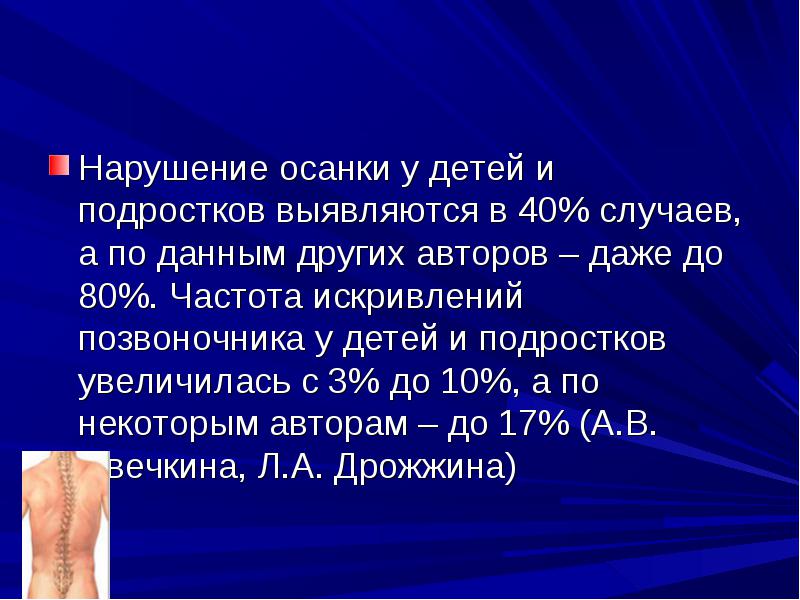 Под нарушением осанки понимают нестойкое отклонение позвоночника во фронтальной и саггитальной плоскостях.       Причины:
1) неправильное состояние опорно-двигательного аппарата
2)стойкая дисгармония нервно-мышечного тонуса
3)пониженная координация, неумение справиться со своим телом
Часть детей-----------не удерживают правильной осанки вследствии 
                                      незнания и непонимания правильной осанки-отсутствие
                                      воспитания 
.
Часть детей-----------из-за общей ослабленности организма( особенно заметно к концу             дня)
Часть детей-----------усваевает неправильную осанку, копируя старших и приучаясь к        неправильным позам чтения и письма

Нарушение осанки----это не болезнь, это скорее деффект воспитания.
Нарушение осанки—это не болезнь ,её можно отнести к предпатологическим состояниям.
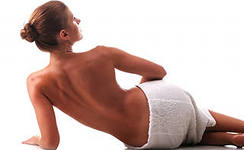 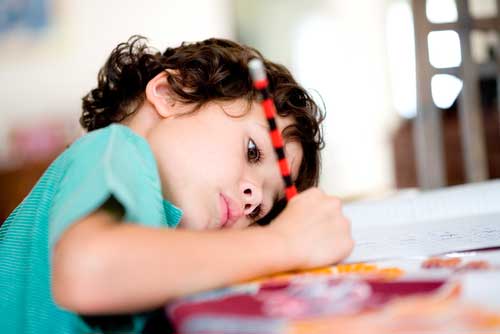 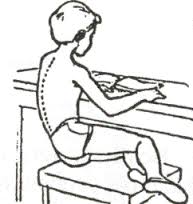 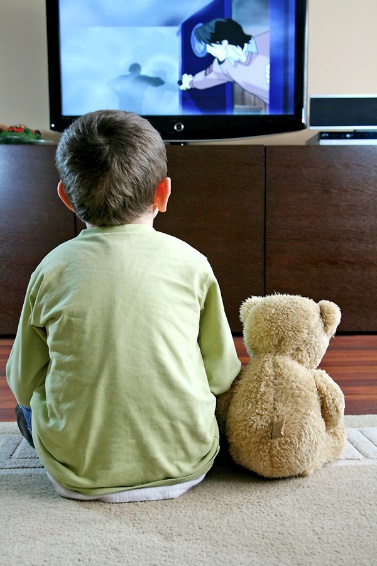 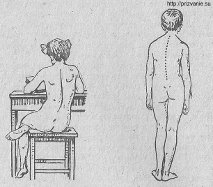 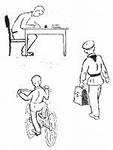 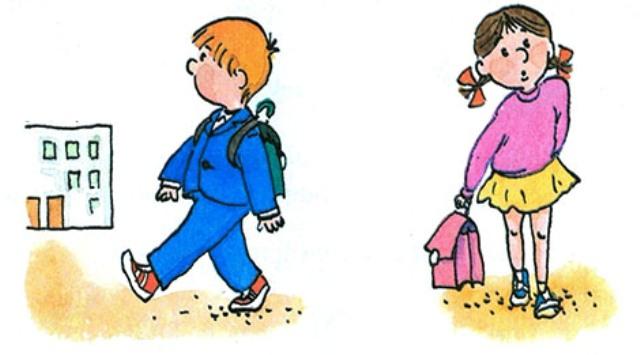 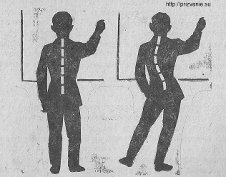 Признаки нарушения осанки во фронтальной плоскости(осмотр сзади)
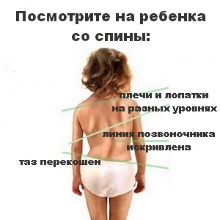 1-Ассиметрия:-- надплечий
                              --подмышечынх впадин
                              --нижних углов лопаток
                              --треугольников талии
                              --гребней подвздошных костей
 Должно быть срединное расположение
 остистых отростков позвоночника 
Это ассиметричная осанка
Признаки нарушения осанки во фронтальной плоскости(осмотр спереди)
1-Голова наклонена на бок
2-Ассиметрия: 1)-надплечий
                             2)-ключиц
                             3)подмышечных впадин
                             4)треугольников талии
                             5) передних остей подвздош-
                                 ных костей
В саггитальной плоскости имеется несколько видов нарушения осанки,они характеризуются изменением физиологических изгибов позвоночника
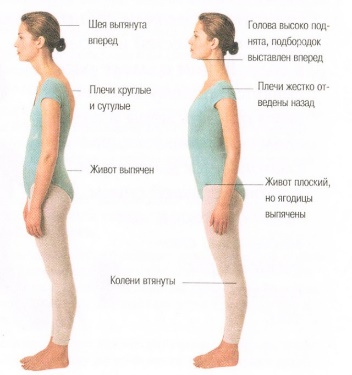 Круглая спина
Она характеризуется:----1)Увеличением грудного кифоза
                                        ----2)Уменьшением шейного и иногда 
                                                 поясничного лордоза
Внешние признаки:
-Голова наклонена вперёд
-свисающие плечи
-крыловидные лопатки
-круглая спина
-при уменьшении поясничного лордоза
     уменьшение угла наклона таза
-иногда согнутые в локтях руки
В свзи с этим, пациенты не могут доотказа поднять руки вверх,
 отчего снижается подвижность грудной клетки-вслед за этим нарушается функция внешнего дыхания,
(нарушается деятельность внутренних органов,появляются головные боли, нарушается внимание,снижается работоспособность)
Кругло-вогнутая спина
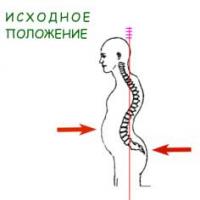 Она характеризуется:
-увеличением всех физиологических изгибов
Внешние признаки:
-голова запрокинута назад
-спина скруглена
-плечи выдвинуты вперёд
-наклон таза-увеличен
Вследствии увеличения наклона таза, 
резко увеличен поясничный лордоз
Поэтому:
-поясничная область сильно прогнута вперёд,брюшная стенка вялая,
  растянута(отвислый живот, что может служить причиной опущения
  внутренних органов) 
 -страдают мышцы бёдер-по передней поверхности они сокращены
                                               -по задней -растянуты
Плоская спина
Характеризуется уменьшением всех физиологических изгибов

Признаки:
-прямое положение головы
-грудная клетка—уплощена
-уменьшен наклон таза
В реультате снижены:
               1.показатели функции внешнего дыхания
              2. эластические свойства позвоночника
              3.рессорная функция, что отрицательно
                 сказывается на состоянии спинного и 
                 головного мозга при беге и прыжках
                4.изменяется состояние мышц бёдер
                                                                                       -по передней поверхности-растягиваются
                                                                                        -по задней-растягиваются
При этой форме –пациенты не выносят длительных
                                  статических нагрузок
                               -наибольшая предрасположенность к
                                 нарушениям осанки во фронтальной плоскости
                                -почти всегда сочетается с плоскостопием
Плоско-вогнутая спина
Характеризуется уменьшением грудного кифоза и увеличением поясничного лордоза
Признаки:
-грудная клетка уплощена
-поясница прогнута
-живот отвисает
-таз отстоит назад
В результате увеличения поясничного лордоза
   изменяется состояние мышц бёдер
     -по передней поверхности они сокращаются 
     -по задней-растягиваются
Нарушение осанки-это не болезньНо при нарушениях осанки
1.Нарушается деятельность всех систем
2.Нарушается функция равновесия и координации
3.Снижается жизненный тонус
4.Активизируется гиподинамия
5.Неблагоприятное влияние на психику
Поэтому борьба с дефектами осанки-----дело общего оздоровления  организма
Для формирования правильной осанки необходимо
1.Воспитание с раннего детства, организация общего и двигательного режима дома, в детском саду и в школе.
2Рационально подобранные упражнения
Воспитание правильной осанки
-это сложный двигательный рефлекс для
  выработки которого необходимо воспитывать
                           -Мышечно-суставные ощущения
                             положения тела и отдельных частей-
                              работа у вертикальной плоскости(тактильная и 
                                         кинетическая афферентная система)
                           -включать зрительный анализатор( работа у зеркала)
                           -включать вестибулярный аппарат(ношение на голове различ-
                             ных прдметов(проприочувствительность мышц и сухожилий)
                             передвижение по бревну(вестибулярный аппарат, мозжечок)
                           -воспроизведение правильной осанки по словесному 
                                                                                        объяснению.
                            -воспроизведение правильной осанки по памяти( мышечно-
                                                                                       суставное чувство)
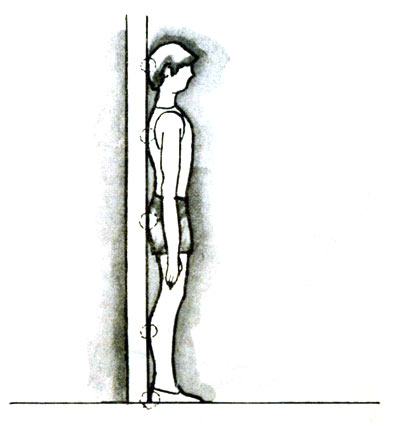 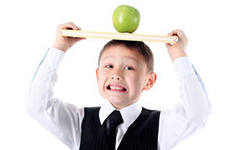 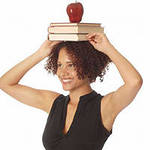 Организация рабочего места
Воспитание правильной рабочей позы
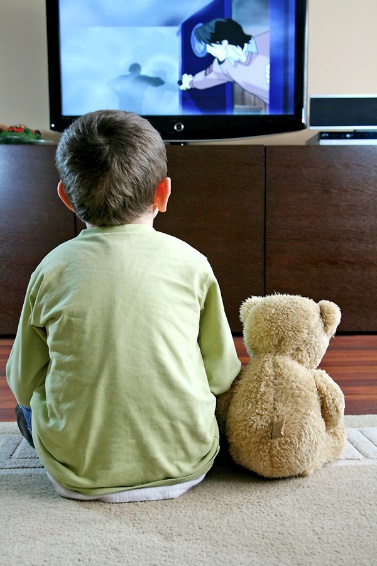 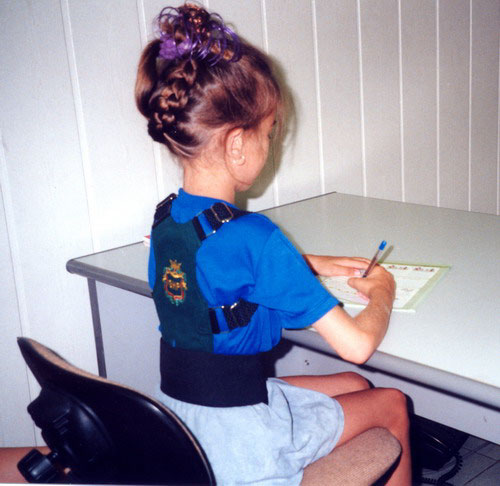 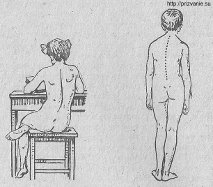 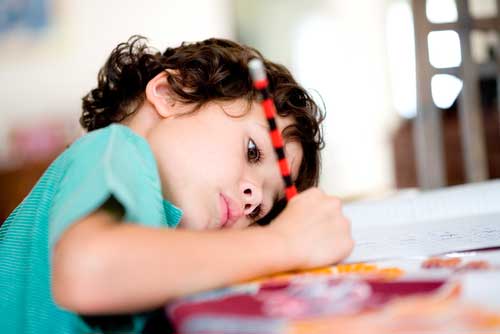 ЛФК при нарушениях осанки
При нарушениях осанки –двигательная активность не ограничена
Можно использовать все виды средств физической культуры 
   в соответствии с возрастом и физической подготовленностью
Но обязательными являются упражнения для укрепления 
                                мышц спины
                                брюшного пресса
в разгрузке позвоночника (т.е. выполняемые в правильном исходном положении лёжа на спине и на животе).
Обязательны:- дыхательные упражнения т.к. у всех нарушена функция 
                                                                 внешнего дыхания
                           -упражнения на координацию 
                           -упражнения на равновесие
При нарушениях осанки в саггитальной плоскости
Необходимо формировать правильные физиологические изгибы позвоночника
При сглаживании поясничного лордоза
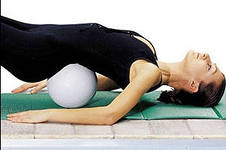 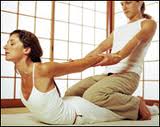 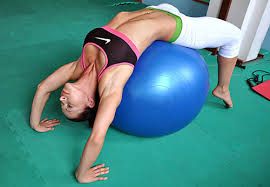 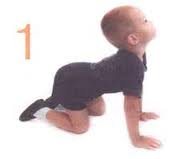 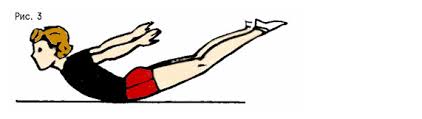 При увеличенном  поясничном лордозе
Необходимо использовать.
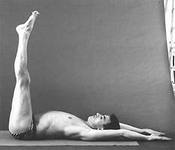 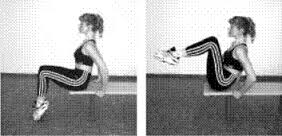 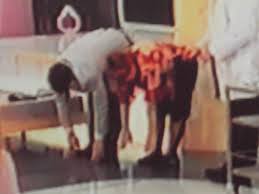 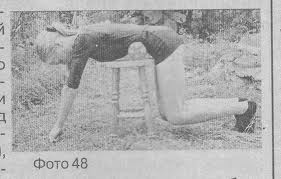 Кроме формирования физиологических изгибов при нарушении осанки в саггитальной плоскости необходимо обратить внимание на состояние мышц бёдер
При увеличенном лордозе –увеличивается наклон таза и мыцы по передней поверхности сокращаются, а по задней-растягиваются. Необходимо использовать специальные упражнения
                        -для растягивания передней поверхности бёдер
                         -
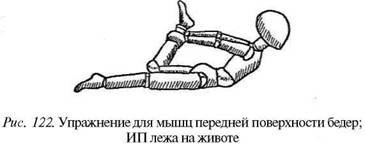 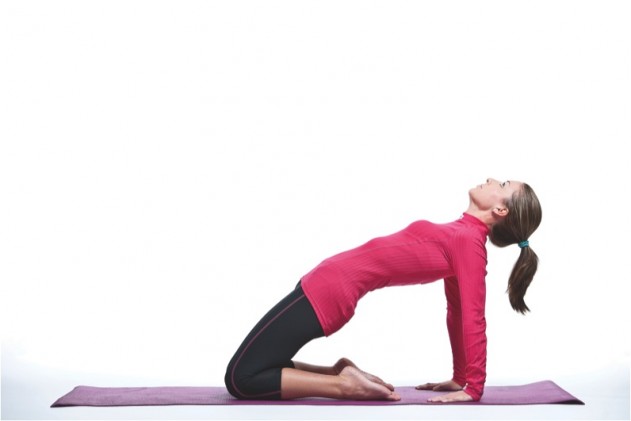 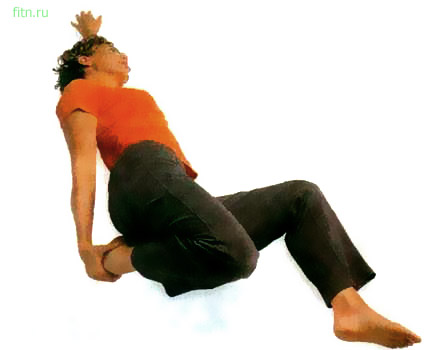 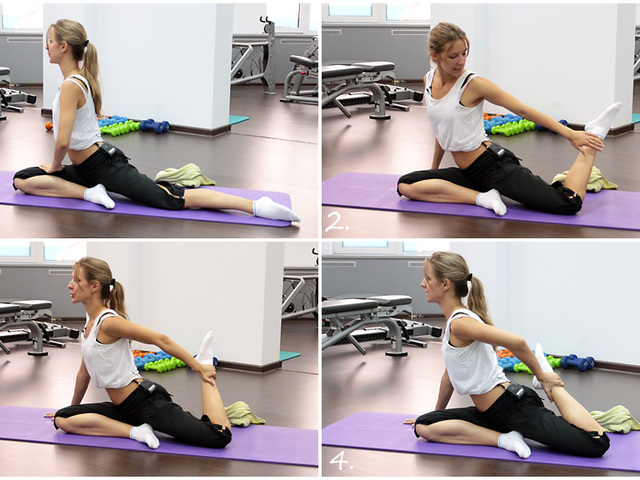 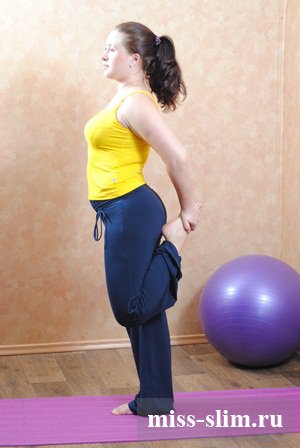 Упражнения для укрепления задней поверхности бёдер
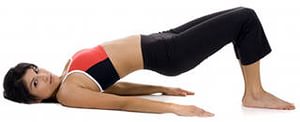 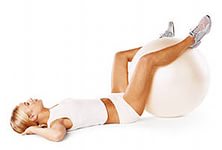 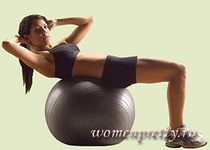 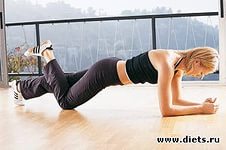 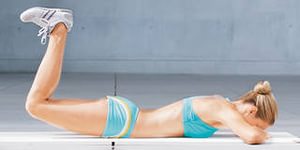 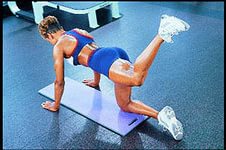 При сглаженном поясничном лордозе уменьшается наклон таза и мышцы  передней поверхности растягиваются, а по задней –сокращаются. Необходимы так же специальные упражнения.
Упражнения для укрепления передней поверхности бёдер
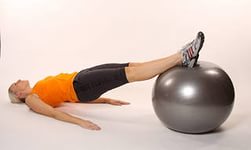 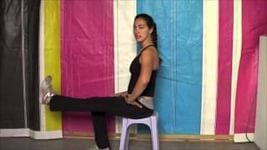 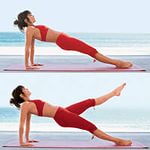 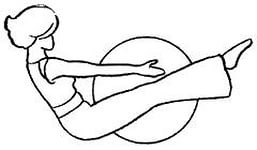 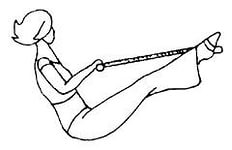 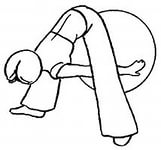 Упражнения для растягивания задней поверхности ног
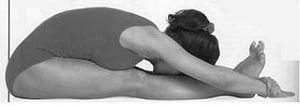 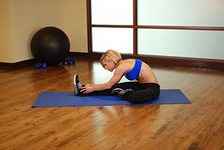 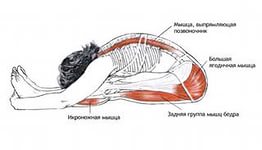 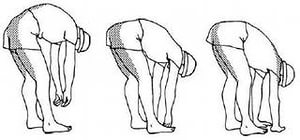 Сколиоз это не просто физиологическая деформация. Это сложное нарушение нервно-мышечного, эндокринного и костно –суставного аппарата растущего и развивающего организма ребёнка.
Сколиоз это боковое отклонение позвоночника с патологической ротацией и торсией, отмечаемых на рентгенограмме
Сколиоз может быть во всех отделах позвоночника.
Определяется по той стороне, куда направлена дуга искривления.
 Сколиозы бывают:
Врождённые---лишние позвонки
                        ---недостающее их количество
                        ---клиновидные позвонки
Диспласттические более 70%. Недоразвитие.
                            ---    Нервного волокна
                            ---Тела позвонка
                            ---Диска
Паралитические
Идиопатические около 10%(причины неизвестны)
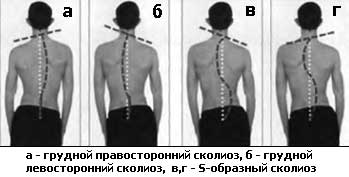 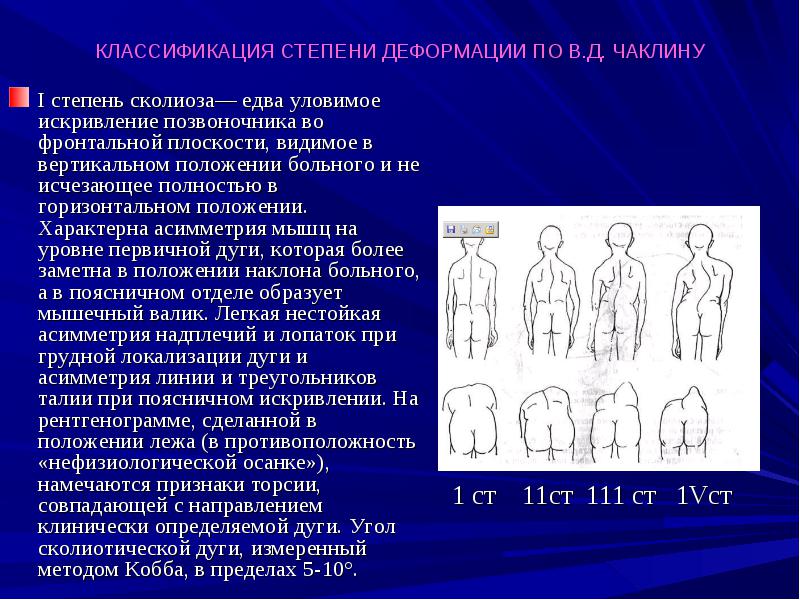 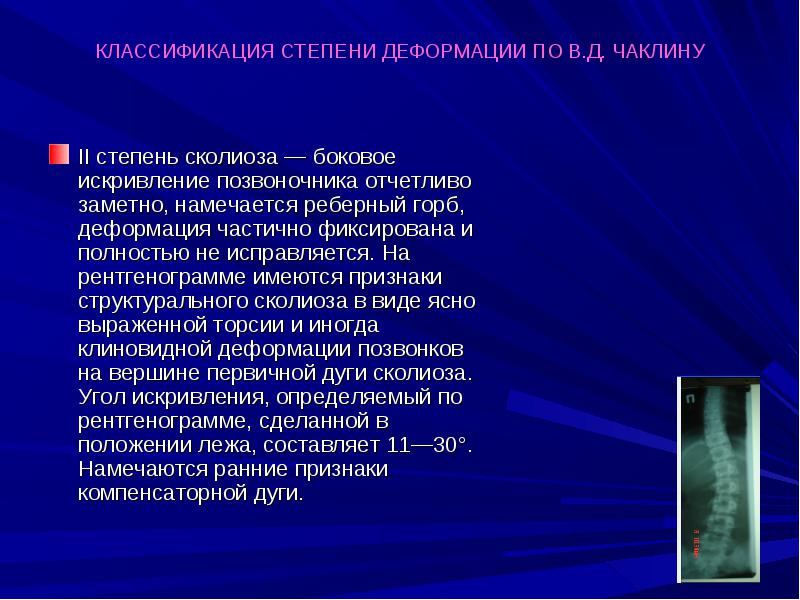 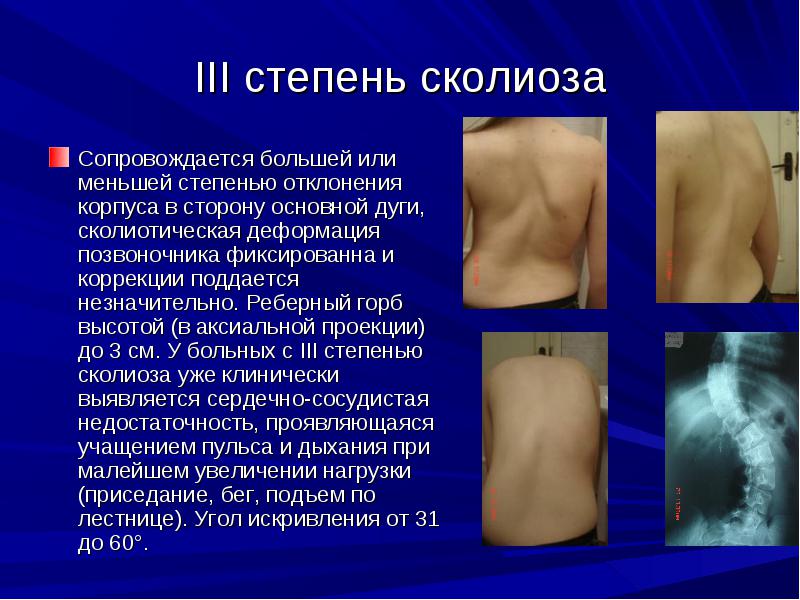 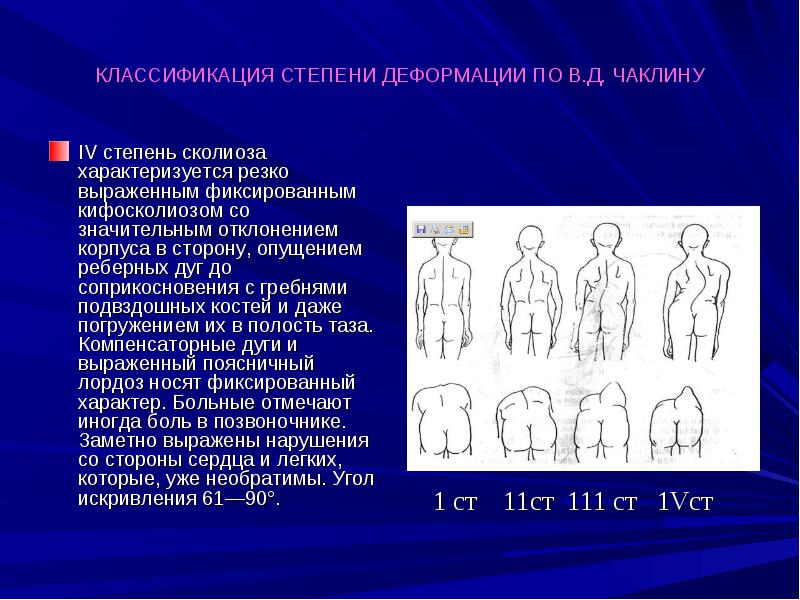 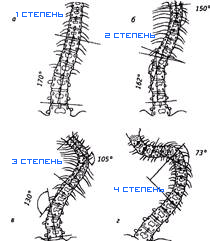 Осмотр при приёме на ЛФК
1-Антропометрические данные(вес, рост стоя и сидя, окружность грудной клетки, спирометрия,динамометрия ручная, становая)
2-Длина нижних конечностей: от верхней передней ости подвздошной кости до внутренней лодыжки.
3-Осмотр спереди, сзади, сбоку
4-Силу мышц: ------Спины(7-11 лет-1-2мин.    12-16лет-2,5мин.)
                           ------Брюшного пресса(7-11лет-15-20р. в мин.    12-16лет-25-30    
                           ------Боковая(7-11лет—1-1,5мин.     12-16лет—2мин.)
Прогноз зависит от этиологии,возраста,локализации, соматического состояния, силы мышц, отношения самого больного –его воля, настойчивость.
Противопоказано: Ношение тяжестей,прыжки, акробатика,игры с ассиметричной нагрузкой.
Показано: Лыжи, волейбол, плавание-не вместо ЛФК, а вместе и немного позже.
Лечение сколиозов
Основное лечение—консервативное
При резком прогрессировании или по жизненным показаниям-оперативное. ЛФК—основа консервативного лечения, при котором преследуются следующие цели:
                                1-Остановить развитие процесса.
                                2-Достичь возможной коррекции
                                3-Закрепить полученные результаты
В комплексное лечение входит также
                                -Организация среды
                                -Вспомогательные ортопедические мероприятия(корсет, косок, стельки в обувь)
Режим-----общий+дополнительный отдых лёжа. Необходимо правильно организовать рабочее место.
Урок ЛФК—45 мин.
:Задачи урока---Воспитание и закрепление навыков правильной осанки
                                     --Восстановление и тренировка общей и избирательной силовой выносливости
                                      ---Восстановление равновесия и координации
                                        ---Восстановление функции правильного полного дыхания
Вводная часть-5-7мин.
Основная задача-воспитание навыков правильной осанки. Чаще проводится в ходьбе.
Основная часть

Исходные положения: на спине, на животе, стоя на четвереньках
Упражнения---- для укрепления мышц спины и брюшного пресса
                         ----на самовытяжение
                          ----равновесие
                          ----координацию
                          ----дыхательные
                          ----для профилактики плоскостопия
Заключительная часть-5-7мин.
Задача—закрепление навыков правильной осанки

,
Особенности проведения урока
Во всех частях урока –воспитание и закрепление навыков правильной осанки
Все движения должны выполняться чётко
Все упражнения  лёжа на спине и животе должны выполняться из правильных И.П.
При выполнении упражнений из И.П. лёжа на животе приподнимать голову так,чтобы между лицом и полом  могла поместиться ладонь
Не работать над подвижностью позвоночника 
Необходимо умело организовать отдых
Игры-с элементами воспитания правильной осанки
Исходное положение на боку подбирается строго индивидуально
Ассиметричные упражнения подбираются строго индивидуально и обязательно на фон симметричных.
Ассиметричное упражнение при правостороннем сколиозе грудопоясничного отдела в И.П. лёжа
Ассиметричное упражнение при правостороннем  сколиозе грудопоясничного отдела
Ассиметричное упражнение при правостороннем грудном сколиозе из И.П. стоя
Ассиметричное упражнение при правостороннем сколиозе грудного отдела у шведской стенки
Ассиметричное упражнение на тренажёре при правостороннем сколиозе грудопоясничного отдела
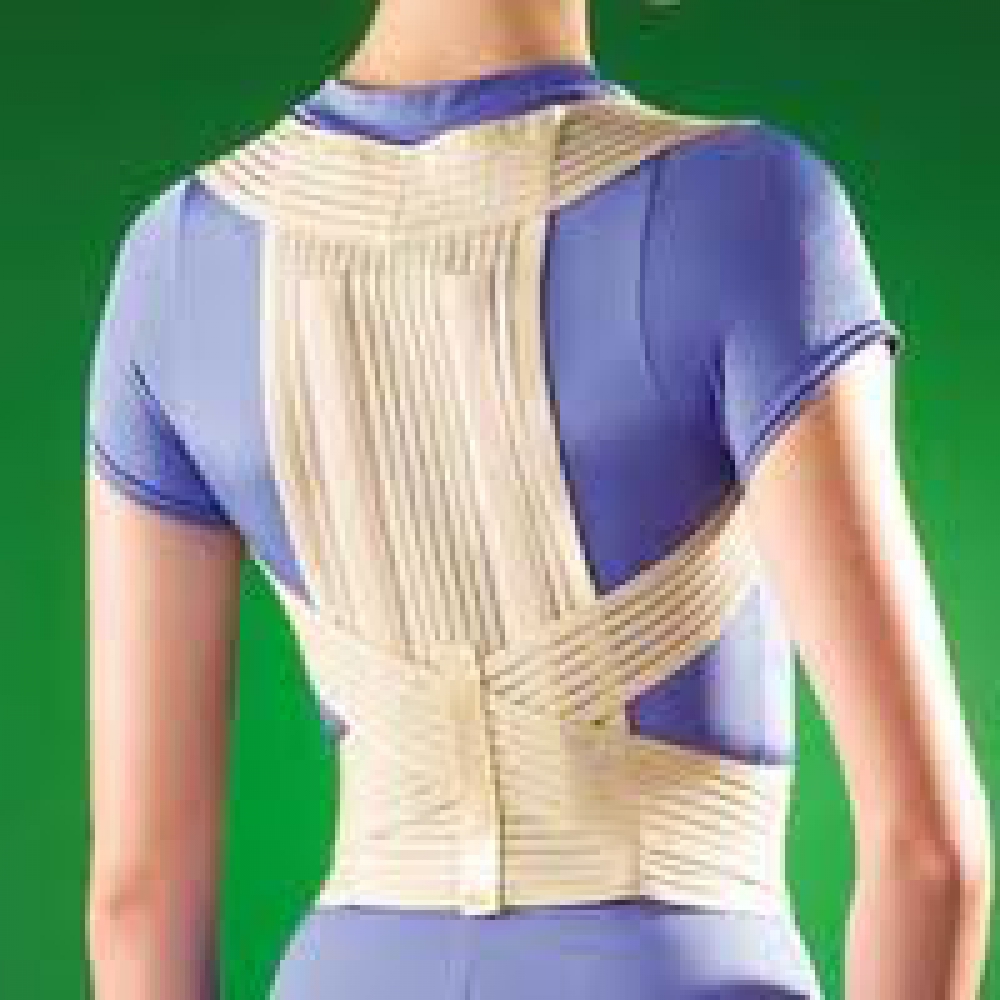 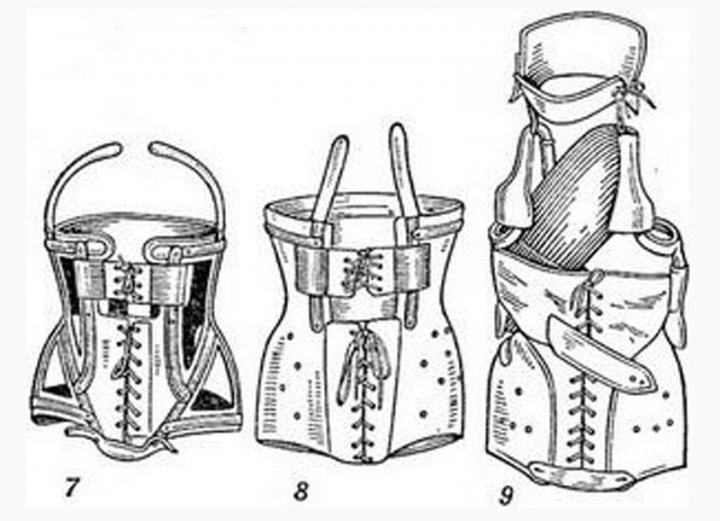 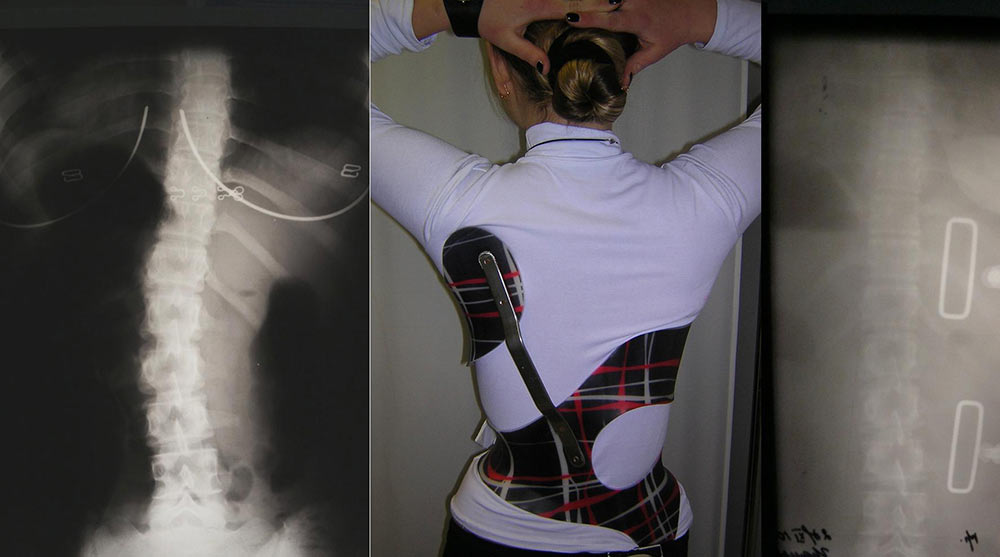 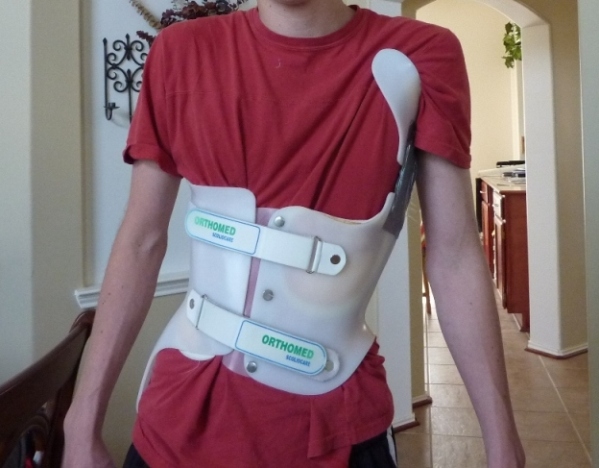 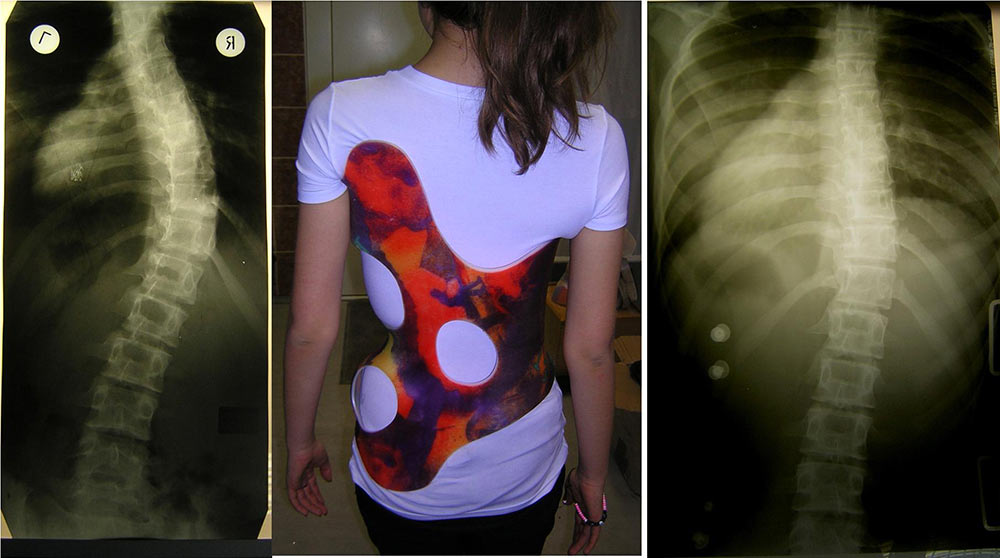 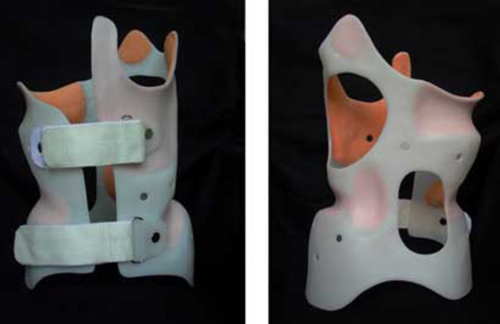